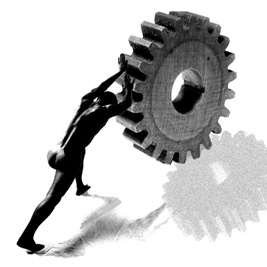 Structures génétiques  et analyse d’association
16 février 2012
Plan de la journée
Introduction (JME)
Bases du TDT et de la régression logistique conditionnelle (Hervé Perdry)
QTDT et MGENO (Maria Martinez)
Pourquoi prendre en compte simultanément les informations de liaison et d’association ? (Françoise Clerget)
A propos d’un article de McVean "A genealogical interpretation of Principal Components Analysis" (Plod genetics 2009)  (Simon Boitard)
Interprétation génétique des ACP… (Pascal Croiseau)
Précision et biais des estimations de l'heritabilité avec des SNPs (Andrès Legarra par Hélène Gilbert)
 
Vers un projet ANR inter organisme ?
Introduction
Quelques éléments sur la prise en compte des structures
tirés de la thèse de Simon Teyssedre 

« Dissection génétique des caractères par analyse de liaison et d’association : aspects méthodologiques et application à la sensibilité à l’ostéochondrose chez les Trotteurs français »
Associations erronées dans les analyses sans précaution
Etude cas-témoin (relative risk) 
Régression simple
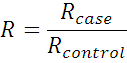 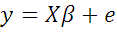 Hétérogénéités
de milieu		génétiques
		Sous populations		Familles
	Mélangées	hybridées
Prendre en compte l’hétérogénéité
On construit la population
pour pouvoir raisonner 
intra famille, donc
« toutes choses égales par ailleurs »
Structurer en familles				 



Corriger les cas -témoins
Modifier  ou  étalonner
la statistique de test
Prendre en compte l’hétérogénéité
On construit la population
pour pouvoir raisonner 
intra famille, donc
« toutes choses égales par ailleurs »
Structurer en familles				 



Corriger les cas -témoins
Modifier  ou  étalonner
la statistique de test
Exposé Françoise
Structurer en familles
M1M2
M1M1
M1M1
M2M2
M1M2
M1M1
M1M2
M1M2
Phénotype
 
Nombre d’allèles transmis par parents  M1M2

QTDT			FBAT
corréler
QTDT
Dérivé du TDT de Spielman et al (1993)
(mesure un déséquilibre de transmission
par des parents  hétérozygotes A1A2)
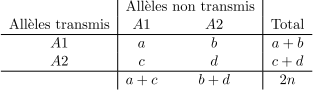 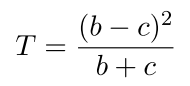 QTDT
Dérivé du TDT de Spielman et al (1993)
(mesure un déséquilibre de transmission
par des parents  hétérozygotes A1A2)
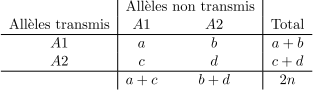 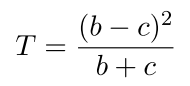 = nombre observé d’allèles transmis aux cas 

= nombre espéré si indépendance
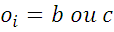 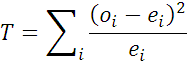 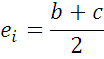 QTDT
Dérivé du TDT de Spielman et al (1993)
(mesure un déséquilibre de transmission
par des parents  hétérozygotes A1A2)


Sous H0, le TDT suit un 

H0 peut être
	pas de liaison ni d’association

	liaison sans association      (le QTL est loin)	
		
	pas de liaison mais association (il y a une structure)
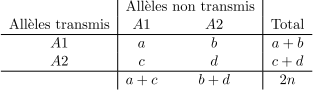 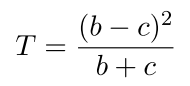 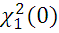 Q1 (l’allèle de sensibilité) est lié avec A1 ou A2, selon les familles                 	autant de A1 que de A2 chez les malades
Certaines familles ont une majorité d’allèles A1 et Q1, d’autres A2 et Q2
	mais autant de A1 que de A2 chez les malades fils de A1A2
QTDT
Dérivé du TDT de Spielman et al (1993)
(mesure un déséquilibre de transmission
par des parents  hétérozygotes A1A2)



Extension de Allison (1997), Fulker et al (1999), Abecassis et at (2000)






C’est efficace
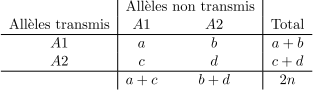 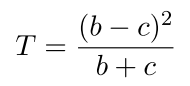 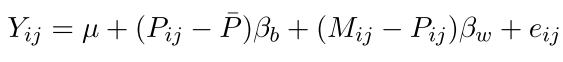 On teste bw=0
Génotype de ij	E(Mij/parents)
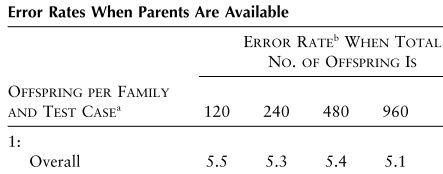 QTDT
Dérivé du TDT de Spielman et al (1993)
(mesure un déséquilibre de transmission
par des parents  hétérozygotes A1A2)



Extension de Allison (1997), Fulker et al (1999), Abecassis et at (2000)






C’est efficace
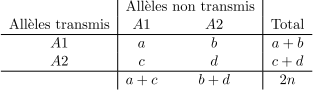 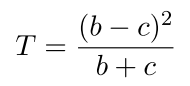 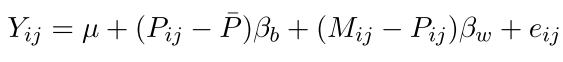 On teste bw=0
Génotype de ij	E(Mij/parents)
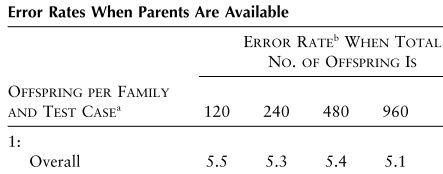 Exposé Maria
FBAT
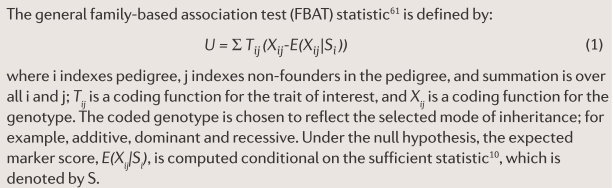 Laird et Lange Nat Genet Rev (2006)
FBAT est une corrélation entre le phénotype
 et l’écart de transmission intra famille
Si le marqueur est lié à un QTL
           Les phénotypes extrêmes se trouvent chez les déviants
FBAT
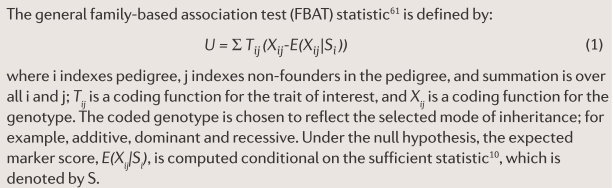 Laird et Lange Nat Genet Rev (2006)
FBAT est une corrélation entre le phénotype
 et l’écart de transmission intra famille
Si le marqueur est lié à un QTL
           Les phénotypes extrêmes se trouvent chez les déviants
Exposé Hervé
Corriger les cas -témoins
Genomic control

Étalonner la stat de test
Ajouter la transmission

Se rapprocher des FBAT
Modéliser les structures

Améliorer le modèle
Le contrôle génomiqueDevlin et Roeder (1999)   Bacalu et al (2002)
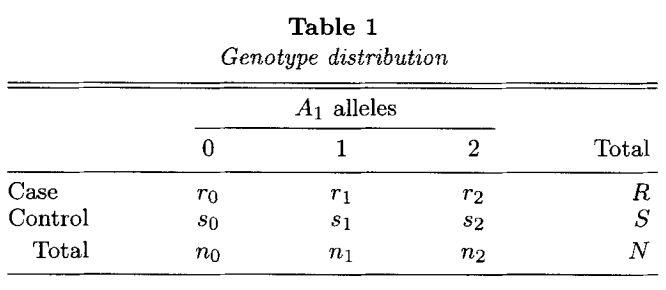 En l’absence de structure, le test Armitage



suit, sous H0,  une loi de  

Mais avec structure, T suit une

Le facteur d’inflation , l ,  est estimable 
à partir des marqueurs neutres
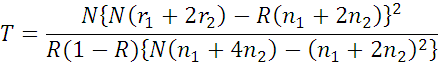 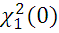 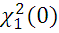 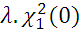 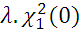 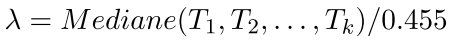 Extension à la régression par Bacanu et al (2002)
Ajouter la transmissionMeuwissen et al  (2002)
Fondateurs
Modèle de coalescence
Associations due au DL
Meuwissen et Goddard (2000, 2001, 2006)
Générations en pedigree avec 
génotypages
Modèle de transmission
Liaisons entre générations
Fernando et Grossman (1989)
Individus phénotypés
Modèle de pénétrance
Expression
Ajouter la transmissionMeuwissen et al  (2002)
222
121
111
112
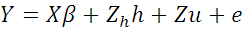 (h11,h12)
(h21,h22)
Effets d’haplotypes	Effets individuels
111
121
111
122
(h31,h32)
(h41,h42)
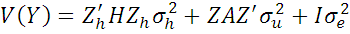 h’=(h11,h12,h21,h22,h31,h32,h41,h42)
coalescence
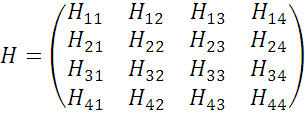 transmission
Modéliser les structures
Identifier les structures
Corriger pour les structures
Identifier les structures
Classification basée sur un modèle (Pritchard et al (2000))
(HW et Eq. Liaison intra population
mélange ou métisage de K sous populations)
Variables du modèle
X ={xl(i,a)}  : génotype de i en l (connus)
Pour les mélanges:
Z ={z(i)} :  population(s) d’origine de i
P ={xklj} : fréquence de l’allèle j au locus l dans la pop. k
Pour les métissages :
Z ={zl(i,a)} :  population d’origine de xl(i,a)
Q ={qk(i)} :  proportion du génome de i qui vient de k
Prob(Z,P,Q/X) par MCMC
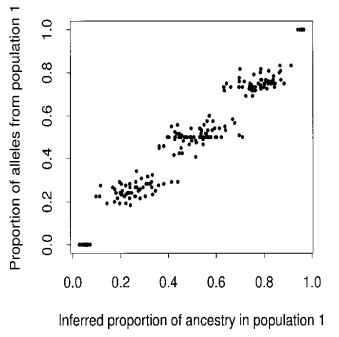 Exemple (données simulées)
Métissage de deux populations
60 marqueurs
Identifier les structures
Classification basée sur un modèle (Pritchard et al (2000))
(HW et Eq. Liaison intra population
mélange ou métisage de K sous populations)
Variables du modèle
X ={xl(i,a)}  : génotype de i en l (connus)
Pour les mélanges:
Z ={z(i)} :  population(s) d’origine de i
P ={xklj} : fréquence de l’allèle j au locus l dans la pop. k
Pour les métissages :
Z ={zl(i,a)} :  population d’origine de xl(i,a)
Q ={qk(i)} :  proportion du génome de i qui vient de k
Prob(Z,P,Q/X) par MCMC
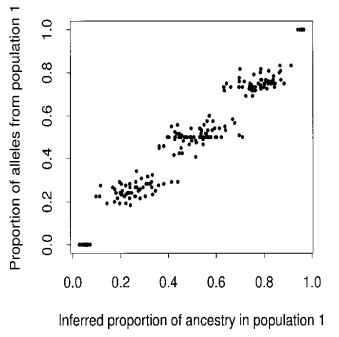 Exposé Pascal
Exemple (données simulées)
Métissage de deux populations
60 marqueurs
Identifier les structures
Classification basée sur une ACP 
Patterson et al (2006), Price et al (2006)
Les informations génotypiques sont dans la matrice                  
                             où       est le génotype de i (1…n) en j (1…m)

L’ACP est une analyse spectrale de la matrice de covariance entre individus :


 (Xc est X centrée réduite)

L’ACP révèle les structures cachées : 
exemple de deux populations homogènes, 
où v1 est le premier vecteur propre de V,
  
sera maximum si                     pour une population 
et -1 pour l’autre
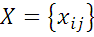 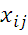 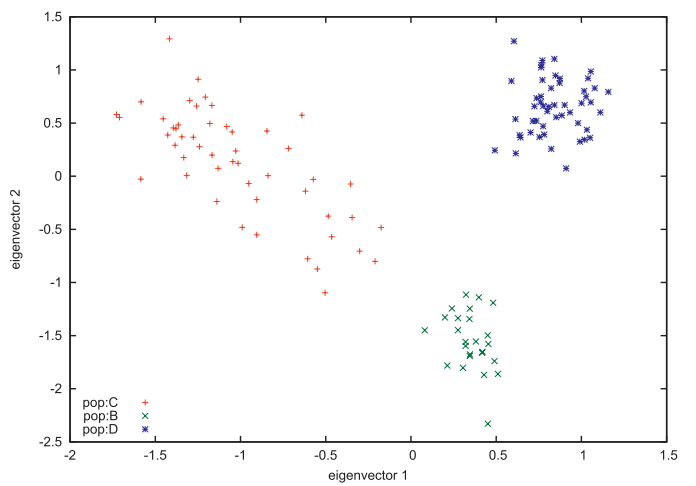 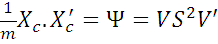 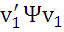 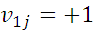 Identifier les structures
Classification basée sur une ACP 
Patterson et al (2006), Price et al (2006)
Exposé Simon
Les informations génotypiques sont dans la matrice                  
                             où       est le génotype de i (1…n) en j (1…m)

L’ACP est une analyse spectrale de la matrice de covariance entre individus :


 (Xc est X centrée réduite)

L’ACP révèle les structures cachées : 
exemple de deux populations homogènes, 
où v1 est le premier vecteur propre de V,
  
sera maximum si                     pour une population 
et -1 pour l’autre
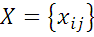 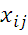 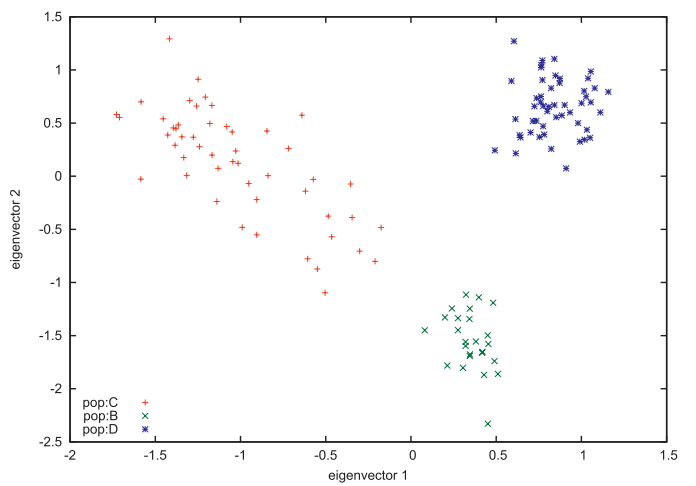 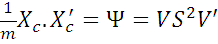 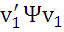 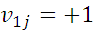 Identifier les structures
Matrice de parenté génomique
Van Raden(2008)
La matrice               est proche de l’interprétation
génomique de la matrice de parenté.
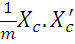 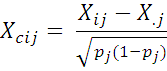 Dans Patterson et al (2006)
avec
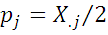 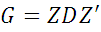 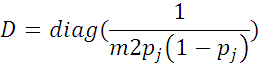 avec
Pour Van Raden(2008)
avec
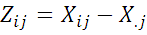 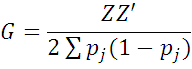 Identifier les structures
Matrice de parenté génomique
Van Raden(2008)
La matrice               est proche de l’interprétation
génomique de la matrice de parenté.
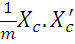 Exposé Hélène
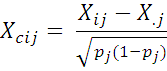 Dans Patterson et al (2006)
avec
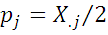 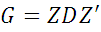 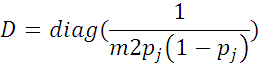 avec
Pour Van Raden(2008)
avec
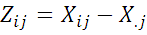 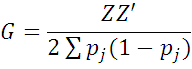 Corriger pour les structures
STRAT (Pritchard et al, 2000)
H0 :  « Les fréquences alléliques dans les sous-populations                       au locus testé 
comprenant J allèles  ne dépendent pas du phénotype  :                                        » 

H1 :  « ”Les fréquences alléliques dans les sous-populations au locus testé dépendent du
phénotype       :                                        » 

Les    sont calculées par EM, et un LRT teste si le gène candidat joue sur le caractère
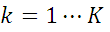 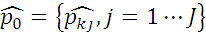 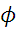 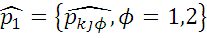 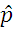 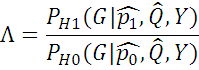 Corriger pour les structures
EIGENSTRAT (Price et al, 2000)
Définissent  la coordonnée i (pour l’individu i) du kth vecteur propre  
de la matrice de parenté génomique 
comme « l’ancêtre aik de l’individu i le long de l’axe k »

Les données génotypiques sont corrigées pour la structure :


avec 


Même correction pour les phénotypes

Test Armitage entre phénotypes et génotypes corrigés
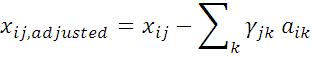 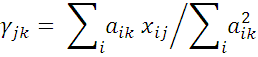 Corriger pour les structures
Modèle mixte (Henderson , 1975 et beaucoup d’autres)
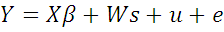 Effets de nuisance  Effet SNP	   Effet individuel	Résiduelle
Matrice de parenté
basée sur les informations pedigree
Matrice de parenté
basée sur les informations génomiques
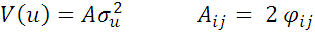 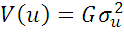 Espérance
Réalisation
Difficulté :
Estimer les variances et les effets fixes pour chaque position
Autour du modèle mixte
Accélération
GRAMMAR (Aulchenko et al, 2007)	step G1 :
				step G2 :

FASTA (Aulchenko et al, 2011) 	step F1 :
				step F2 :

EMMA (Kang et al, 2008)		décomposition spectrale de la matrice Z’GZ+dI

EMMAX (Kang et al, 2010)		step F1, selon EMMA
				step F2

TASSEL (Zhang et al, 2010)		step T0 : compression des effets u par clusterization
				step F1, « P3D »
				step F2
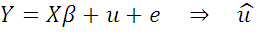 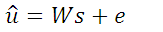 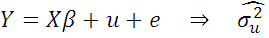 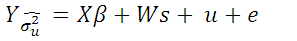 Autour du modèle mixte
Extension
Q+K  de Yu et al (2006)
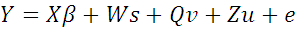 Effets de nuisance  Effet SNP	   Effet structure      Effet individuel	Résiduelle
Q est donnée
par STRUCTURE
G donnée par SPAGeDi
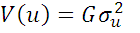 Redondance ?
P+K  de Zhao et al (2006)	critiquent G  (préfèrent proportion d’alléles partagés)
			évitent STRUCTURE (préfèrent PCA)
Un peu plus sur Zhao et al (2007)
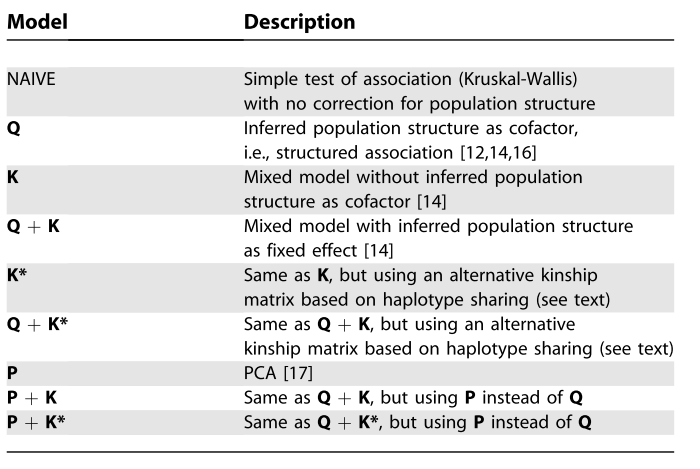 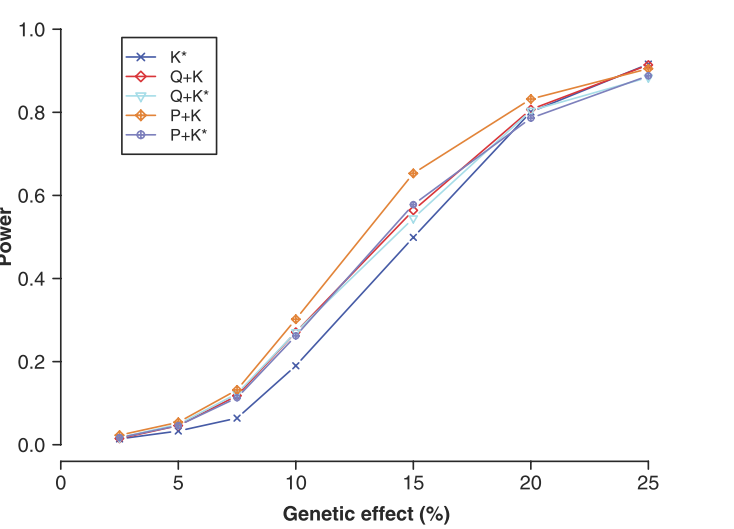 Merci de votre attention
Vers un projet pour l’ANR ?
Objectifs
	renforcer les échanges entre équipes (INRA, Inserm ..) impliquées dans les méthodologies pour la dissection des caractères
	travailler en commun sur quelques questions ciblées
	mettre de la graisse dans les moteurs

Questions scientifiques
	Interactions (epistasie, pleiotropie, GxE)
	utilisation des séquences (imputation..)
	association et transmission dans les pedigree complexes
	phénotypes complexes (dynamiques, images ..) 
Demandes
	post doc ou thésards
	séminaires, réunions, formations
	congrès, publications
Comment s’y prendre ?
Quel appel à projets ? (ANR Blanc ? Appels spécifiques ? INRA-Inserm?)

Qui ? (équipes, chercheurs)

Quels sujets ?

Comment avancer dans la construction ?